Die Klassik
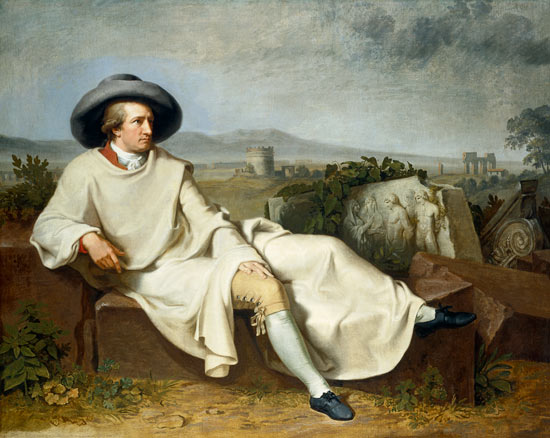 1786-1805
Deutsch Oberstufe – Literatur und Literaturgeschichte – Die Klassik – JG.02.12
Die Entstehung
- Johann Wolfgang von Goethe   verläßt Weimar- Reise nach Italien- Begegnung mit der Kunst der Antike
- Friedrich von Schiller fängt mit dem    Studium Geschichte und    Philosophie an- Begegnung mit der Kunst der Antike
1794 Freundschaft zwischen Goethe und Schiller: Anregung zu neuen Werken
Deutsch Oberstufe – Literatur und Literaturgeschichte – Die Klassik – JG.02.12
Hauptgattungen der Literatur
Dramatik: Bühnendichtkunst
Epik: erzählende Dichtung
Lyrik: subjektive Dichtkunst
Deutsch Oberstufe – Literatur und Literaturgeschichte – Die Klassik – JG.02.12
Themen
- Es gilt nicht das Individuelle, sondern das Allgemeingültige - der reine harmonische Mensch im Mittelpunkt- eine Synthese: Vernunft und Gefühl- ein neuer Freiheitsbegriff- historische Stoffe und sittliche Ideen
Deutsch Oberstufe – Literatur und Literaturgeschichte – Die Klassik – JG.02.12
Schriftsteller und ihre Werke
Johann Wolfgang von Goethe - Iphigenie auf Tauris- Faust- Das Göttliche



Friedrich von Schiller- Wallenstein- Maria Stuart- Die Jungfrau von Orleans- Wilhelm Tell
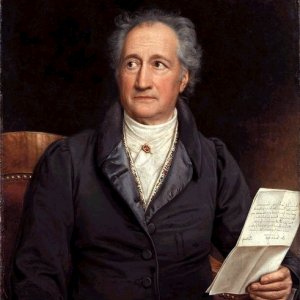 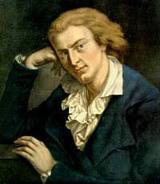 Deutsch Oberstufe – Literatur und Literaturgeschichte – Die Klassik – JG.02.12